716408 | Sozialwiss. Methoden – How 2 do Things with Numbers
Vom Messen zu den Sekundärdaten
SS 20 | KMH
Rückblick
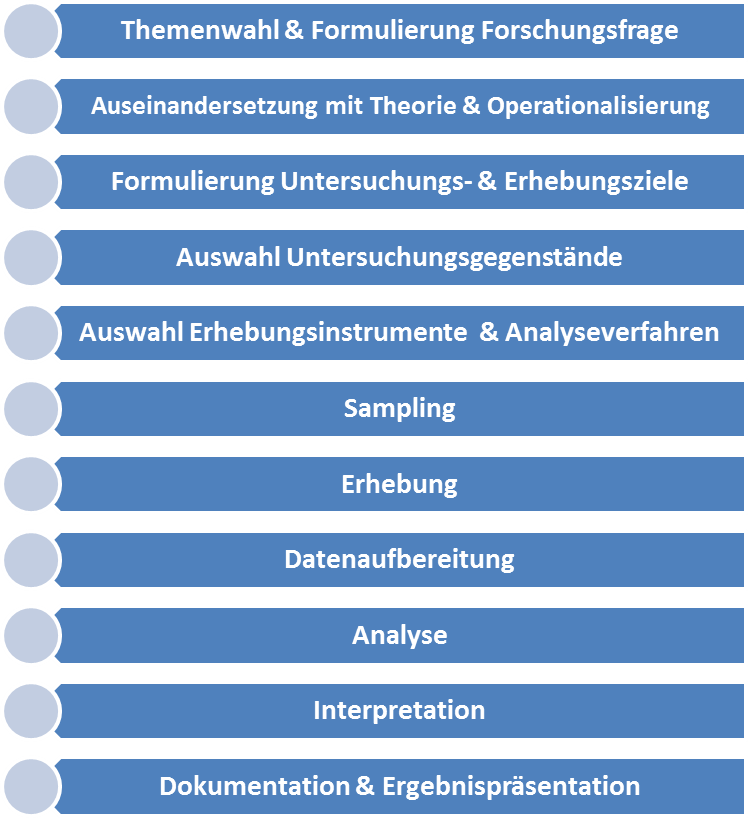 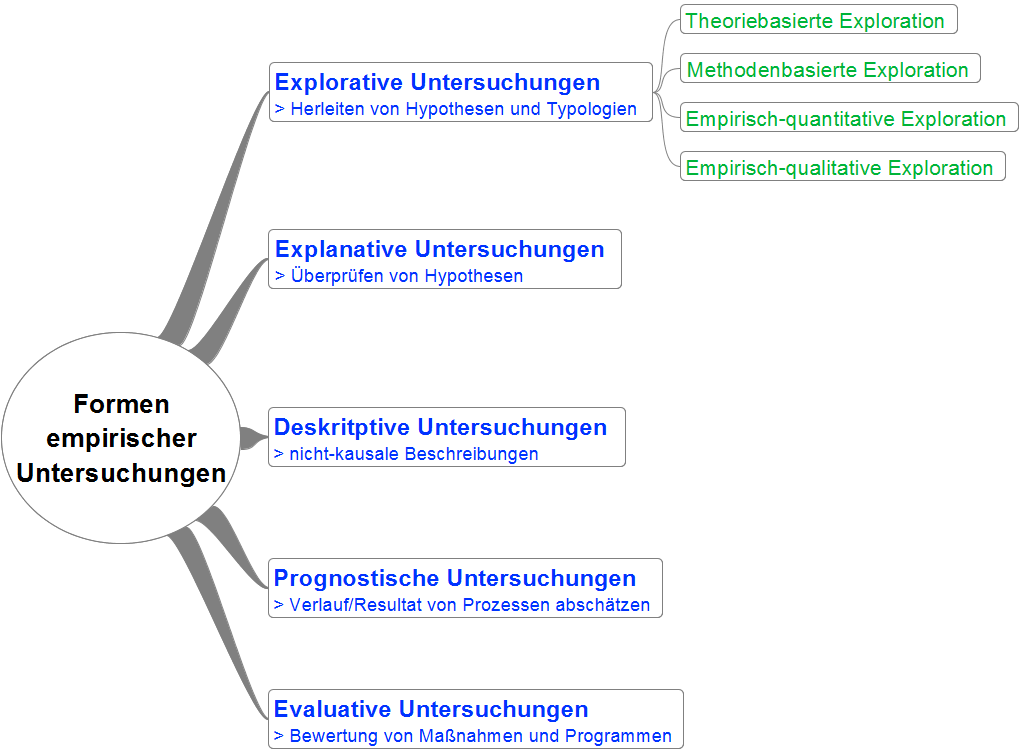 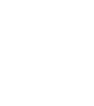 Überblick
(Überarbeitung von: Reuber & Pfaffenbach 2005:21)
Überblick
(Überarbeitung von: Reuber & Pfaffenbach 2005:21)
Überblick
Sekundärdaten
C-A10-0;C-B00-0;C-C11-0;F-ISIS-568
A10-1982;B00-1;C11-1;129951
A10-1982;B00-1;C11-2;140571
A10-1982;B00-1;Total;270522
A10-1982;B00-2;C11-1;258738
A10-1982;B00-2;C11-2;279179
A10-1982;B00-2;Total;537917
A10-1982;B00-3;C11-1;687036
A10-1982;B00-3;C11-2;749121
A10-1982;B00-3;Total;1436157
A10-1982;B00-4;C11-1;612958
A10-1982;B00-4;C11-2;663793
A10-1982;B00-4;Total;1276751
A10-1982;B00-5;C11-1;212673
A10-1982;B00-5;C11-2;233449
A10-1982;B00-5;Total;446122
A10-1982;B00-6;C11-1;568402
(Statistik Austria, CC BY)
Woher Daten kommen
Sekundärdaten
Meist: durch Verarbeitung aus Primärdaten gewonnen
Eigene Erstellung
Erstellung durch Dritte
Verarbeitung:
Klassifikation: 
Zuordnung zu Klasse von Dingen mit gemeinsamen Eigenschaften
Aggregation: 
Gruppierung bestehender Klassen zu neuen (→ Definition einer neuen Klasse)
Generalisierung: 
Definition Teilmengen-Beziehung zwischen Elementen verschiedener Klassen
Exkurs: Die Primärerhebung quantitativer Daten
3 zentrale Methoden:
Beobachtungsystematisches Beobachten & quant. Registrieren „relevanter“ Sachverhalte 
Nonreaktive Verfahrenquant. Erfassen einzelner Merkmale von Interesse in Texten, Bildern & Videos
Befragensystematisch gesteuerte Kommunikation zwischen Personen; basierend auf standardisierten Fragen- & Antwortenkatalog
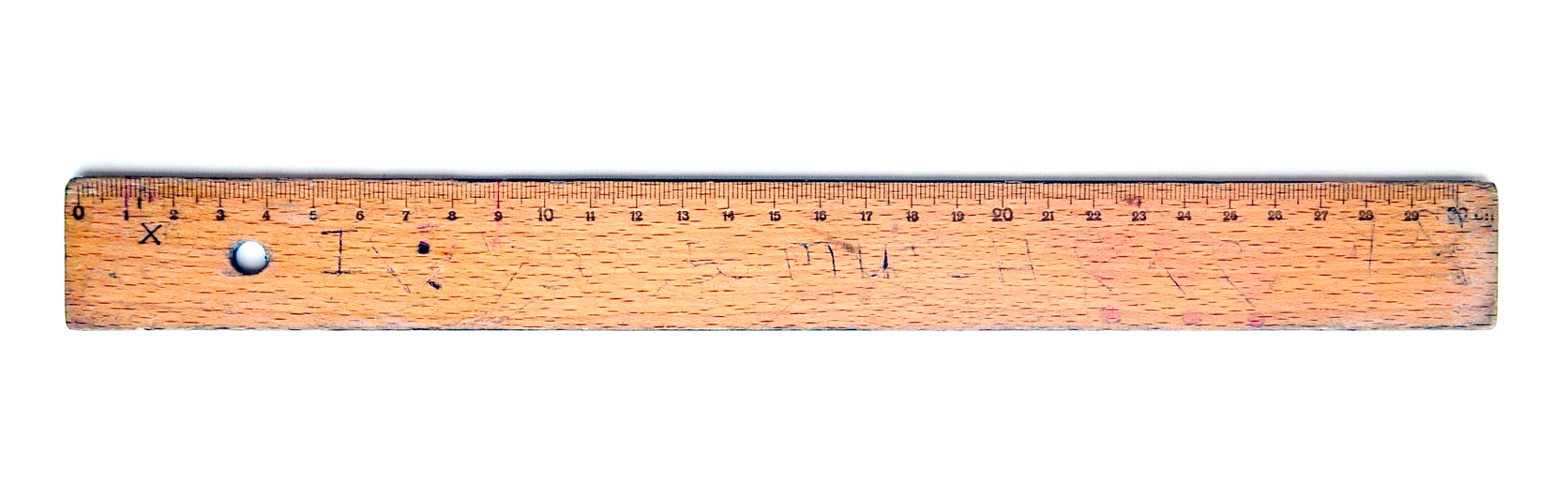 (HA! Designs, CC BY-NC-ND)
[Speaker Notes: # Non-reaktiv:Einfluss Messvorgang auf Reaktion der Untersuchten

- Daten = Folge alltäglichen Verhaltens
- Ohne Fokus auf Verwendung als Daten]
@ Klassifikation, Aggregation & Generalisierung
Klassifikation
Aggregation
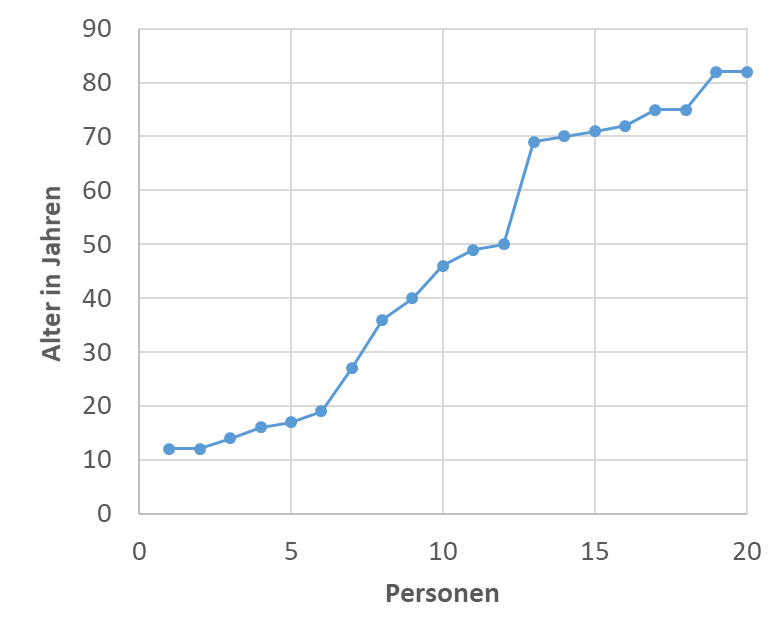 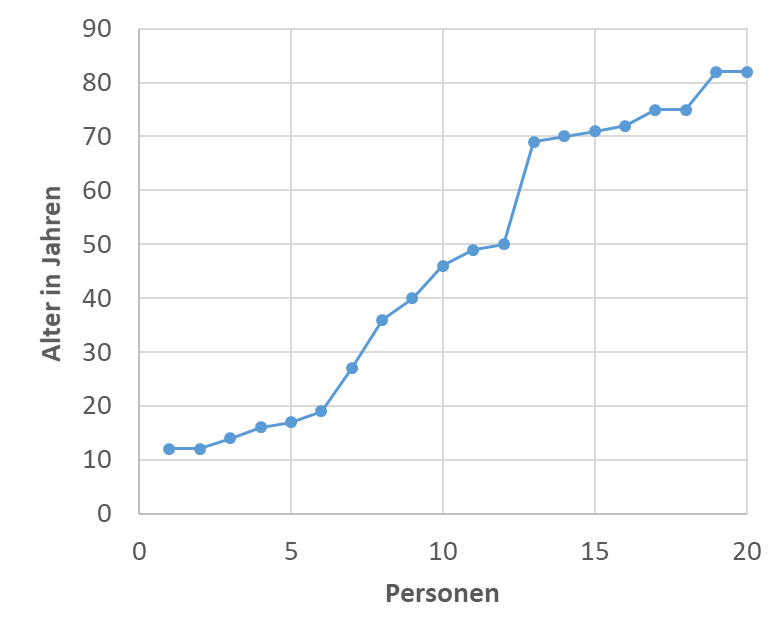 65
65
18
18
bis 18
19 bis 65
65+
bis 18
19 bis 65
65+
Erwerbs-unfähigen
Erwerbsfähigen
Erwerbsunfähigen
[Speaker Notes: Aggregation: Ziel ist besserer (weniger komplexer) Überblick]
@ Klassifikation, Aggregation & Generalisierung
[Speaker Notes: Entity-Relationship Model: is-a-Beziehung]
Qualität & Eignung von Sekundärdaten
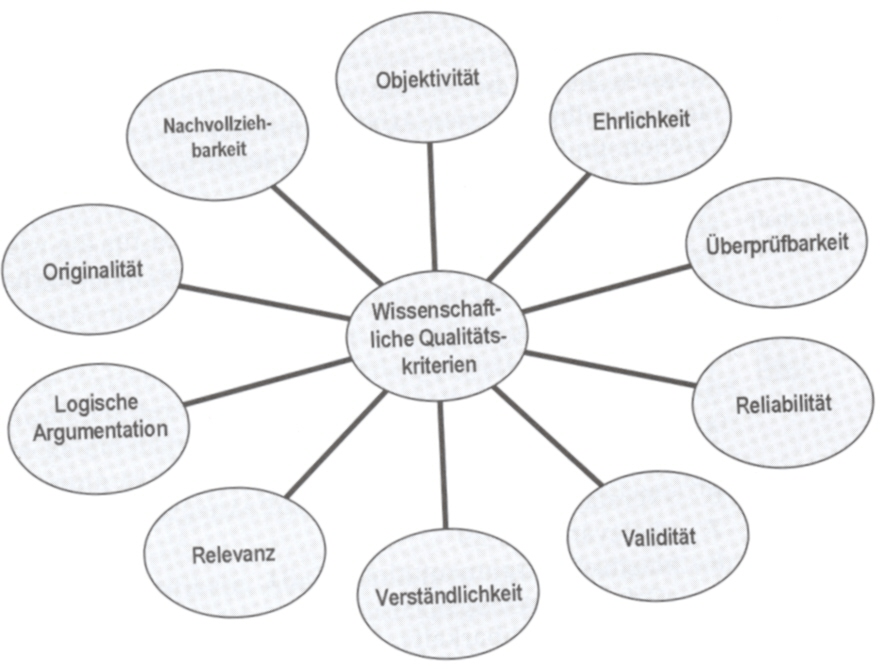 Institutioneller Ursprung
Nachvollziehbarkeit
Erhebungsmethode
Objektivität
Reliabilität
Validität
Aufbereitung
Verständlichkeit
Nutzbarkeit
Lizenz
Relevanz → Fragestellung
C-A10-0;C-B00-0;C-C11-0;F-ISIS-568
A10-1982;B00-1;C11-1;129951
A10-1982;B00-1;C11-2;140571
A10-1982;B00-1;Total;270522
A10-1982;B00-2;C11-1;258738
A10-1982;B00-2;C11-2;279179
A10-1982;B00-2;Total;537917
A10-1982;B00-3;C11-1;687036
A10-1982;B00-3;C11-2;749121
A10-1982;B00-3;Total;1436157
A10-1982;B00-4;C11-1;612958
A10-1982;B00-4;C11-2;663793
A10-1982;B00-4;Total;1276751
A10-1982;B00-5;C11-1;212673
A10-1982;B00-5;C11-2;233449
A10-1982;B00-5;Total;446122
A10-1982;B00-6;C11-1;568402
DokumentationMetadaten
(Statistik Austria, CC BY)
Qualität & Eignung von Sekundärdaten: Beispiele
https://de.statista.com/statistik/daten/studie/217418/umfrage/bevoelkerungsentwicklung-in-oesterreich/
http://statistik.at/web_de/statistiken/menschen_und_gesellschaft/bevoelkerung/index.html
http://statistik.at/web_de/services/publikationen/2/index.html?includePage=detailedView&sectionName=Bevölkerung&pubId=598
[Speaker Notes: Kernthema: Bevölkerungsstand in einem Bezugsraum (AUT)]
Woher Sekundärdaten beziehen
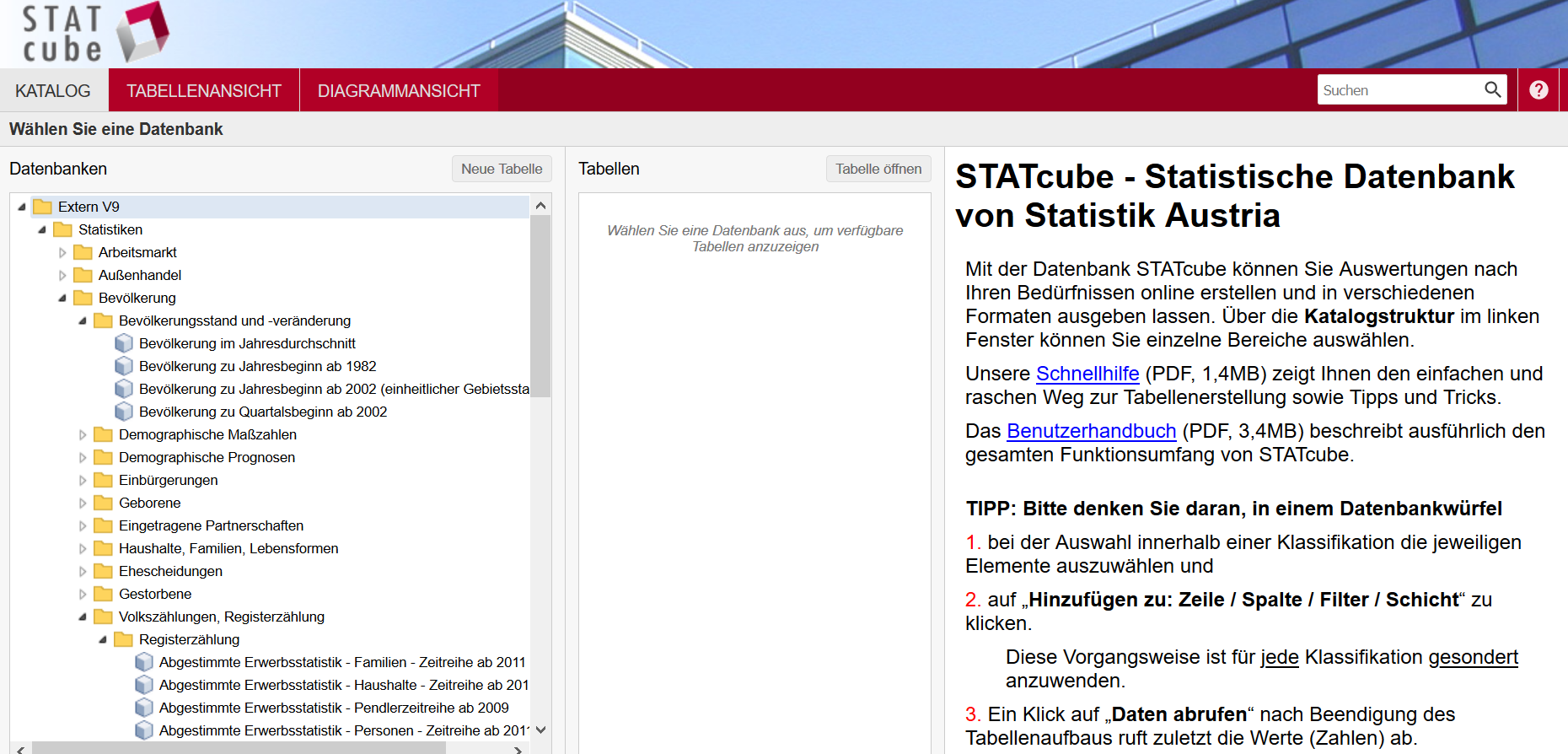 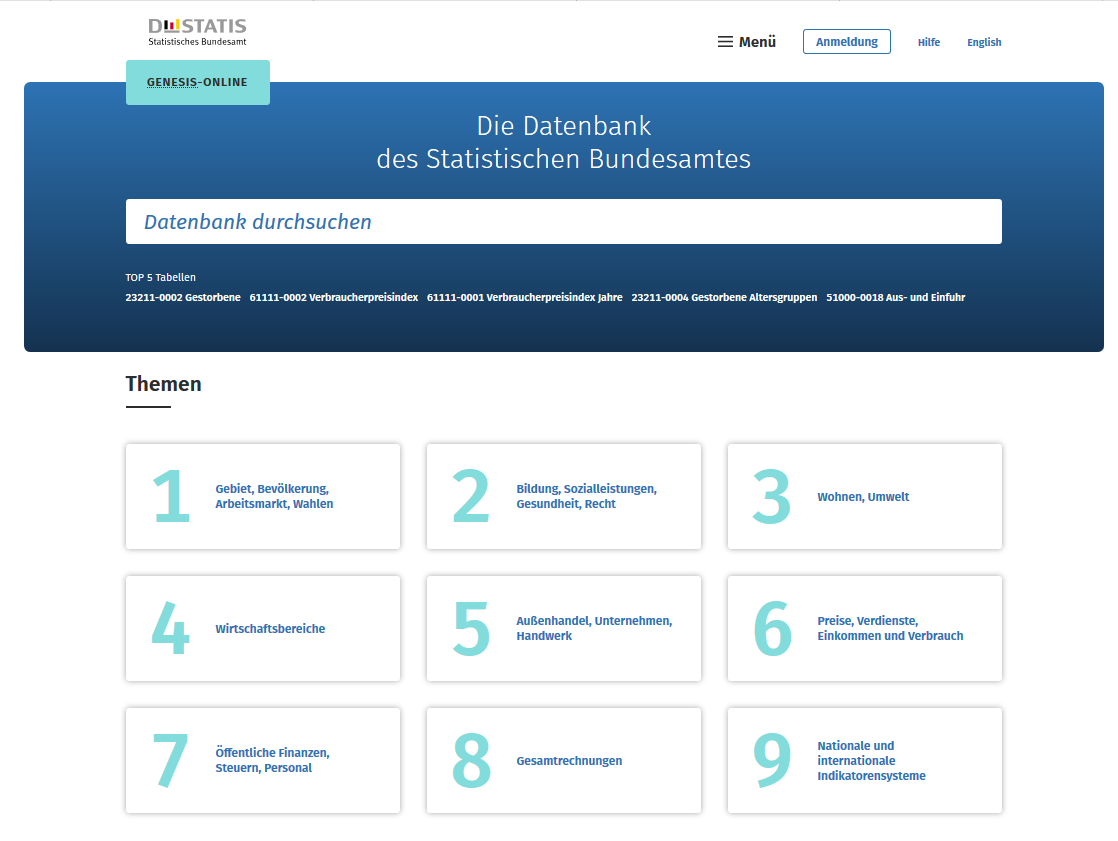 https://statcube.at
https://www-genesis.destatis.de
Exkurs: Open Data
„sämtliche Datenbestände, die im Interesse der Allgemeinheit […] ohne jedwede Einschränkung zur freien Nutzung, zur Weiterverbreitung und zur freien Weiterverwendung frei zugänglich gemacht werden.“ (Lucke & Geiger 2010:4)
Zugang
Weiterverbreitung
Folgenutzung
Abwesenheit technologischer Restriktionen (SIC!)
Keine Einschränkung der Einsatzzwecke
Ein Beispiel: https://www.data.gv.at/katalog/dataset/stat_bevolkerung-im-jahresdurchschnitt
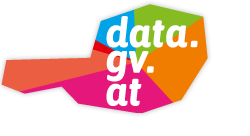 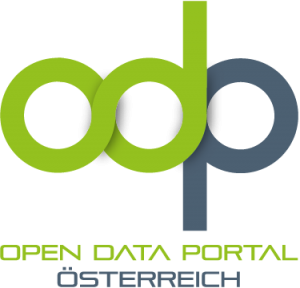 (Open Data Portal Austria, Open Data Österreich)
Legal, illegal, sch?!ß egal?
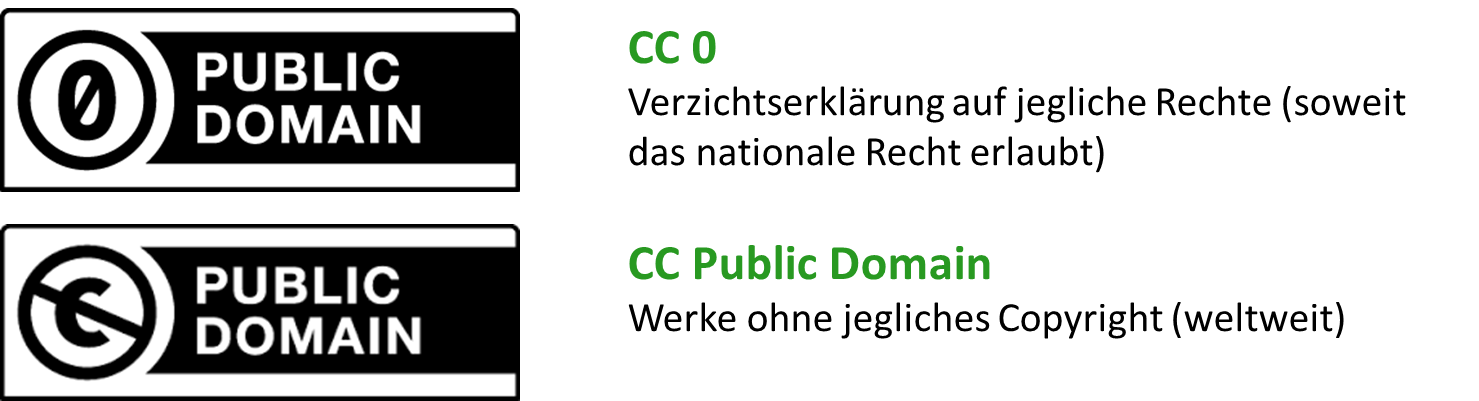 (openeducation.at, CC BY)
Legal, illegal, sch?!ß egal?
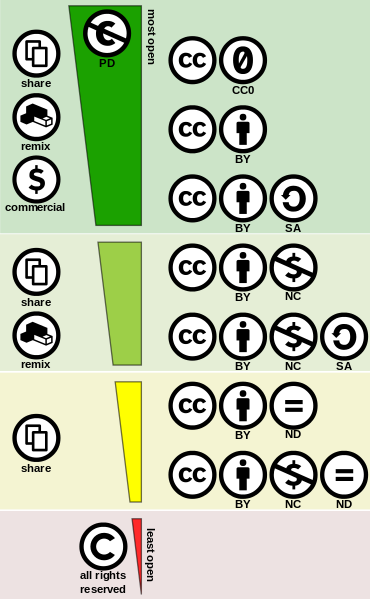 (Shaddim, CC BY)
Sekundärdaten: ... need some handiwork
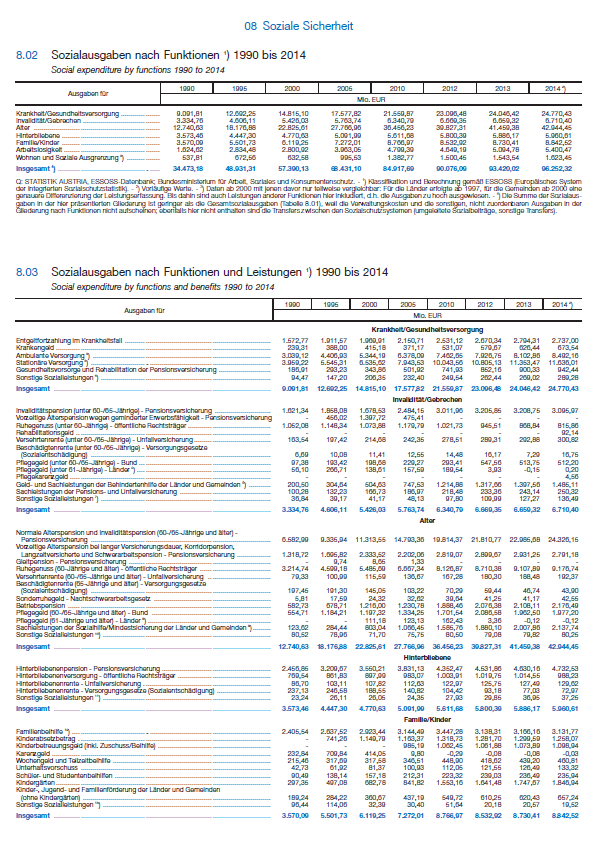 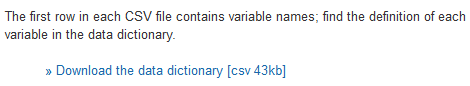 [Speaker Notes: Software: guter Texteditor
+ Notepad++

# HINWEIS: ScreenTalk zum Thema CSV]
Exkurs: Encoding von Zeichen
unterschiedliche diakritische Zeichen je Sprache→ unterschiedliche Zeichenkodierungen von Text
ASCII: American Standards Association - 1963
ISO Standard: ISO 8859 für europäische Sprachen
ISO 8859-1 (aka. Latin-1), erweitert ISO 8859-15
Windows: Windows-1252 Westeuropäisch (= Fusion aus ISO 8859-1 und -15)
Unicode = ISO 10646 internationaler Standard
UTF-8: Universal Character Set Transformation Format -> De-facto Standard im Netz, aber optimiert für EN
Datenbanken im Netz!
Ein Beispiel: atmosph. CO2-Konzentrationen
Messstation Mauna Loa: https://en.wikipedia.org/wiki/Mauna_Loa
Zeitreihe ab 1959: https://www.esrl.noaa.gov/gmd/ccgg/trends/data.html
@Home2: Verlauf der atmosph. CO2-Konzentration
(Dragons flight, CC BY SA)
@Home2: Verlauf der atmosph. CO2-Konzentration
Zeitraum: vorindustrielles Zeitalter (< 1800) bis Heute
Tipp: Mauna Loa & Sipl Dome
Bezugsraum: global
Untersuchungsmerkmal: CO2-Konzentration [ppm]
Absoluter Verlauf [ppm]
Jährliche Veränderungsraten [%]jeweils 
ungeglättet & 
geglättet (laufendes n-jährliches Mittel)
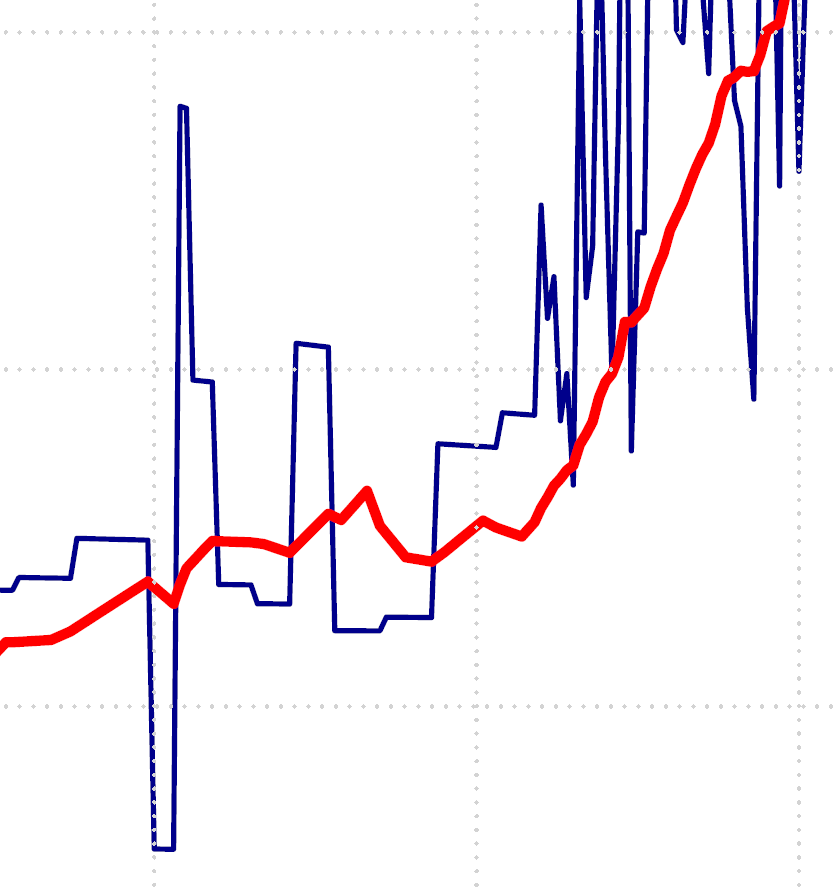 (Höferl, 2019, CC BY)
@Home2: Verlauf der atmosph. CO2-Konzentration
1 Kurzbericht A4, PDF
Deckblatt
Aufgabenstellung
Ablauf Datenbeschaffung
Beurteilung der Qualität & Eignung der Daten
Ablauf Verarbeitung
Ergebnisse
Interpretation

Abgabe per OLAT bis: 17.04.20; 12:00
Umgang mit Lücken im Zeitverlauf
(Höferl, 2019, CC BY)
@Home2: Verlauf der atmosph. CO2-Konzentration
(Höferl, 2019, CC BY)
[Speaker Notes: NA = not available]
Ausblick
Primärdatengewinnung
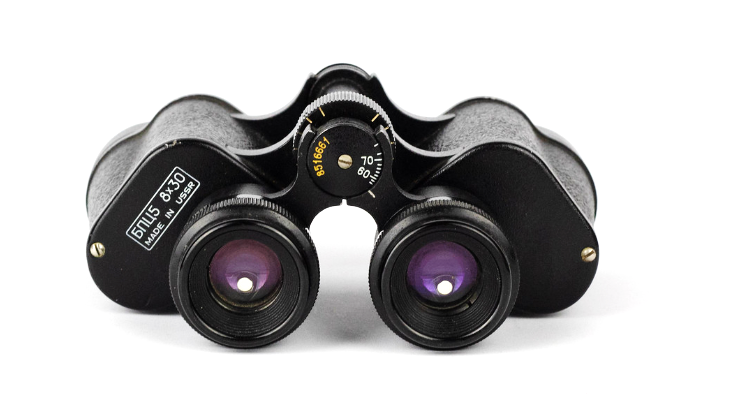 (Marco Verch, Flickr, CC BY 2.0)
HandsOn: Verlauf der atmosph. CO2-Konzentration
Zeitraum: vorindustrielles Zeitalter (< 1800) bis Heute
Tipp: Mauna Loa & Sipl Dome
Bezugsraum: global
Untersuchungsmerkmal: CO2-Konzentration [ppm]
Absoluter Verlauf [ppm]
Jährliche Veränderungsraten [%]jeweils 
ungeglättet 
geglättet (n-jährliches Mittel)
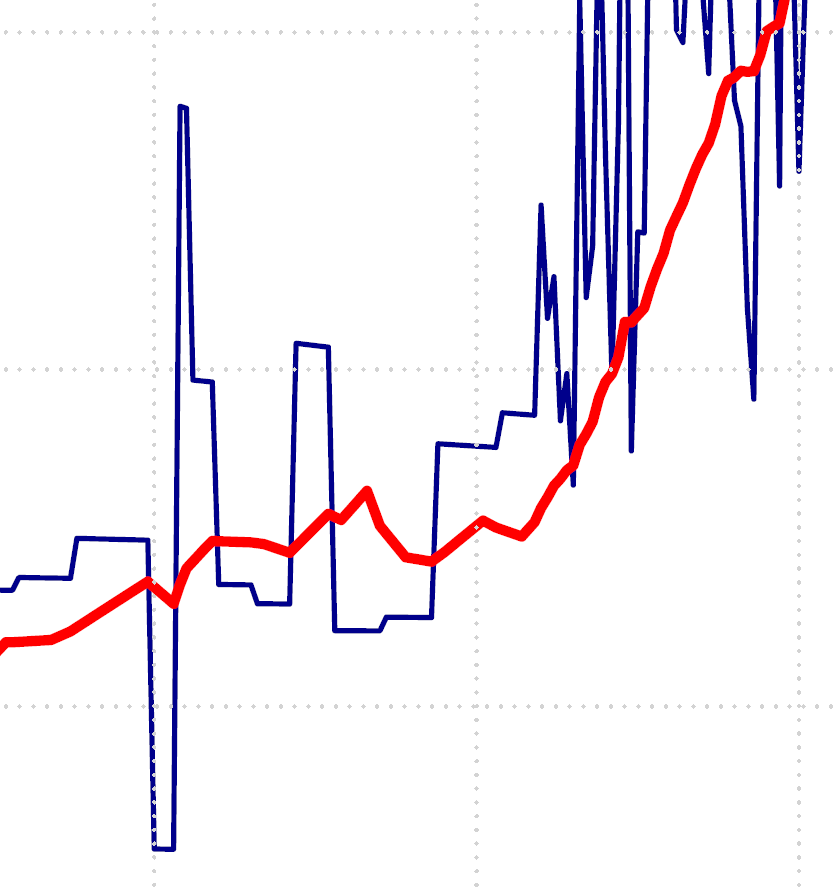 (Höferl, 2019, CC BY)
[Speaker Notes: Handson zur Darstellung des athmosphärischen CO2-Konzentration. Von der Datenrecherche bis zur Analyse möchte ich einen möglichen Arbeitsablauf dazu vorstellen.]
Ablauf
Datenrecherche
Datenbeschaffung
Datenvalidierung
Datenanalyse
1. Datenrecherche
Siple Station Ice Core:https://cdiac.ess-dive.lbl.gov/ftp/trends/co2/siple2.013

Atmospheric Carbon Dioxide Record from Mauna Loa:ftp://aftp.cmdl.noaa.gov/products/trends/co2/co2_annmean_mlo.txt
[Speaker Notes: # Siple Dome (Antarktis): Vorindustrielle CO2-Konzentrationen

# Mauna Loa (Hawai): industriell ab 59]